ГЕОМЕТРИЯ
8 класс
ТЕМА: 
РЕШЕНИЕ ЗАДАЧ
( 3 часть)
ПРОВЕРКА САМОСТОЯТЕЛЬНОЙ РАБОТЫ
ПРОВЕРКА САМОСТОЯТЕЛЬНОЙ РАБОТЫ
РЕШЕНИЕ ЗАДАЧ
A
B
2 см
Дано: ABCD – трапеция;
AB, CD – основания; AB=2 см; CD=10 см; 
DA=8 см; 
Найти: SABCD .
8 см
D
10 см
C
H
Решение:
проведем высоту AH;
рассмотрим
след.
(свойство прямоуг. треуг.);
см2
Ответ:
см2 .
РЕШЕНИЕ ЗАДАЧ
B
A
5 cм
Дано: ABCD – трапеция;
AB, CD – основания;
BC    AB; AB=5 см; 
BC=8 см; CD=13 см;
Найти: SABCD .
8 см
D
C
13 см
Решение:
см2
Ответ:
см2 .
РЕШЕНИЕ ЗАДАЧ
ЗАДАНИЯ ДЛЯ САМОСТОЯТЕЛЬНОГО РЕШЕНИЯ
Решить письменно задачи № 7, 8
 на странице 151
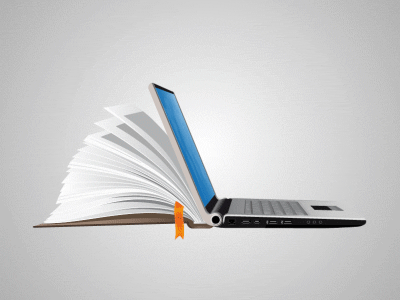